ALIRAN PENDIDIKAN
Ilmu Pedidikan dan Penidikan Inklusi
ALIRAN KLASIK
(1)FILSAFAT UMUM
IDEALISME DAN REALISME
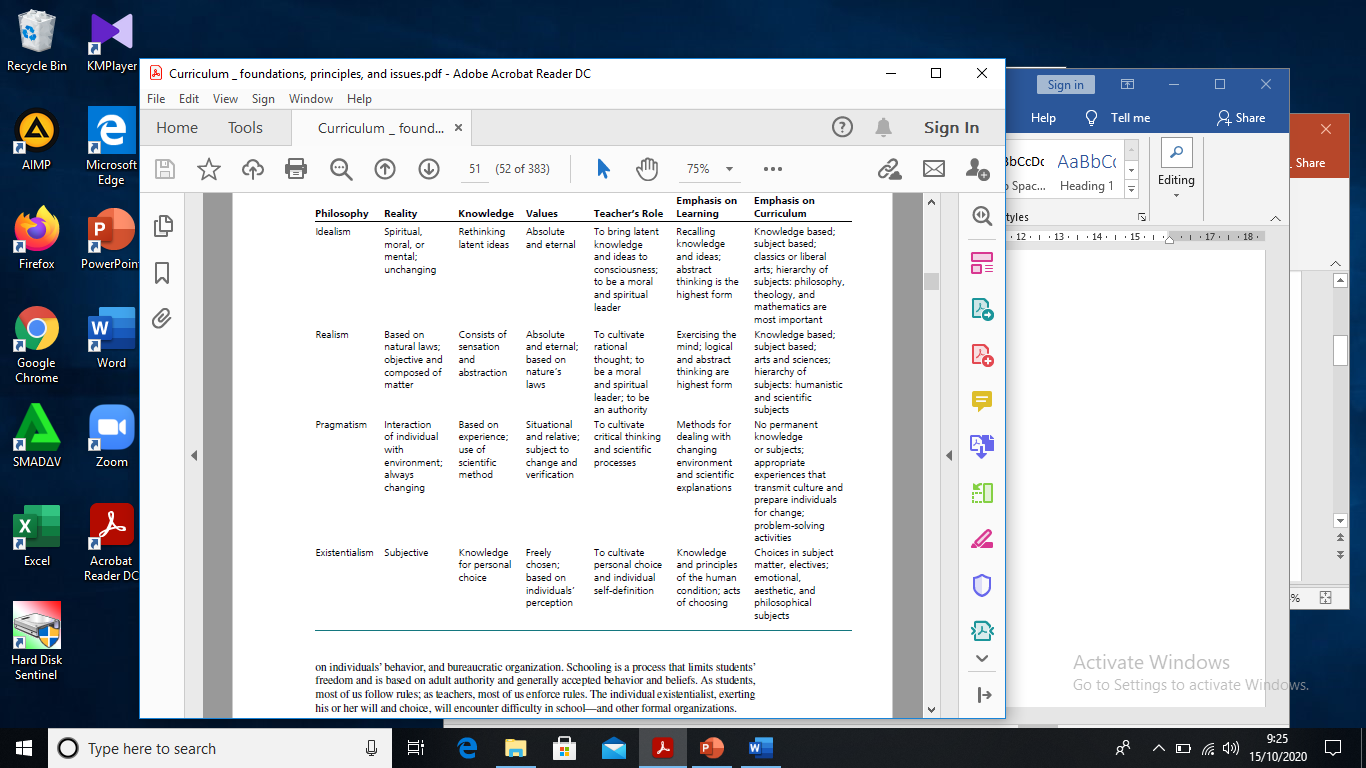 PRAGMATISME DAN EKSISTENSIALISME
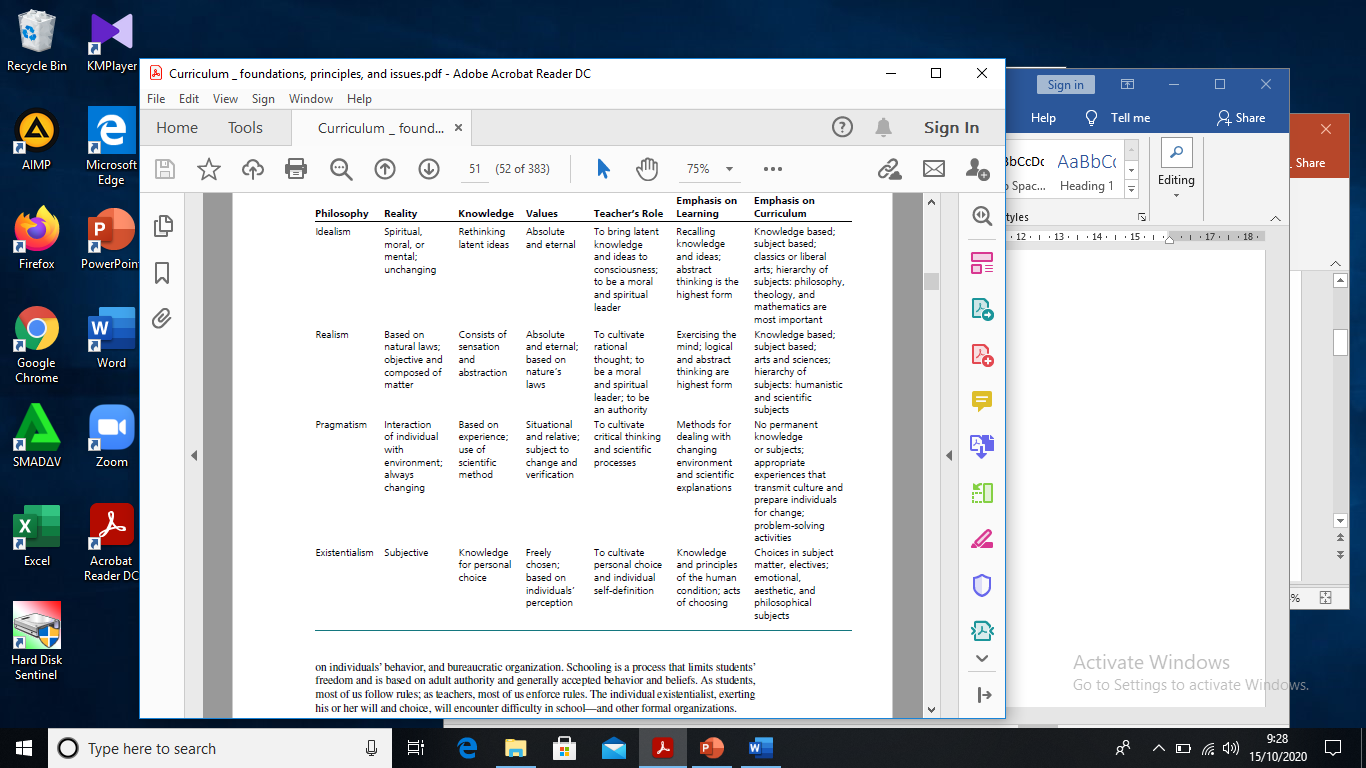 (2)FILSAFAT PENDIDIKAN
PERENIALISME (Robert Hutchins)dan ESSENSIALISME (William Bagley)
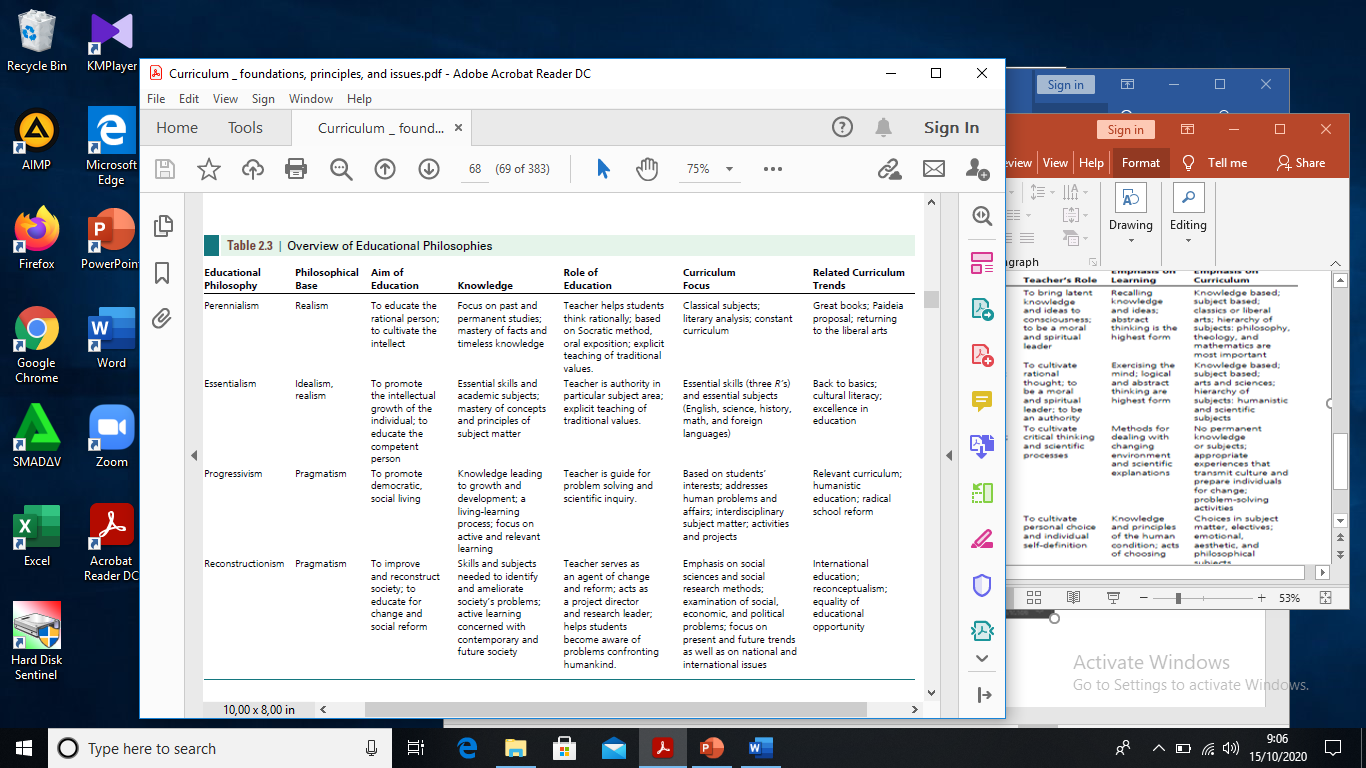 PROGRESIVISME (Francis W Parker) dan  REKONSTRUKSIONISME (John Dewey, George Counts)
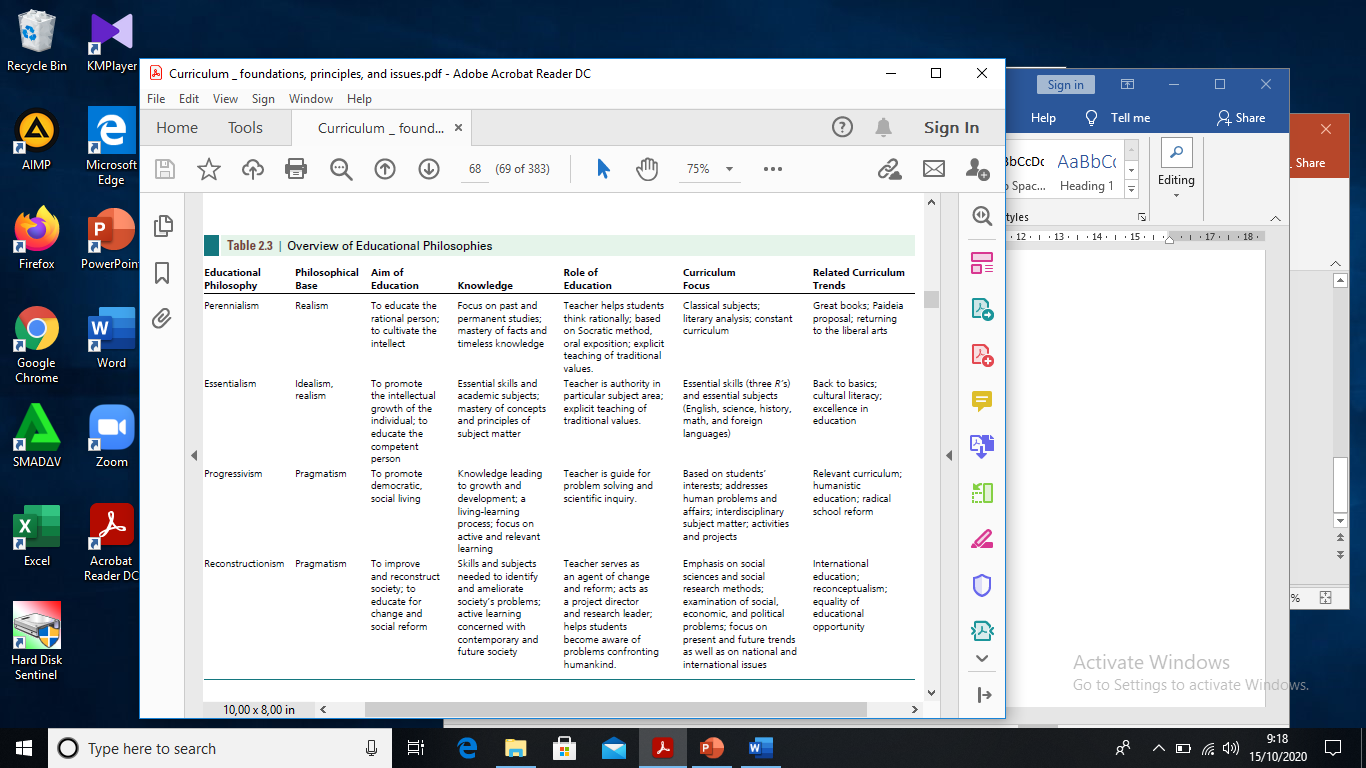 TERIMAKASIH